DirectLight™ LED Video Wall System
Best-in-Class Solution for Digital Signage & Control Rooms
DirectLight™ Product Overview
DirectLight™ LED Video Wall System
Family of Best-in-Class DV LED Video Walls for Digital Signage & Control Rooms
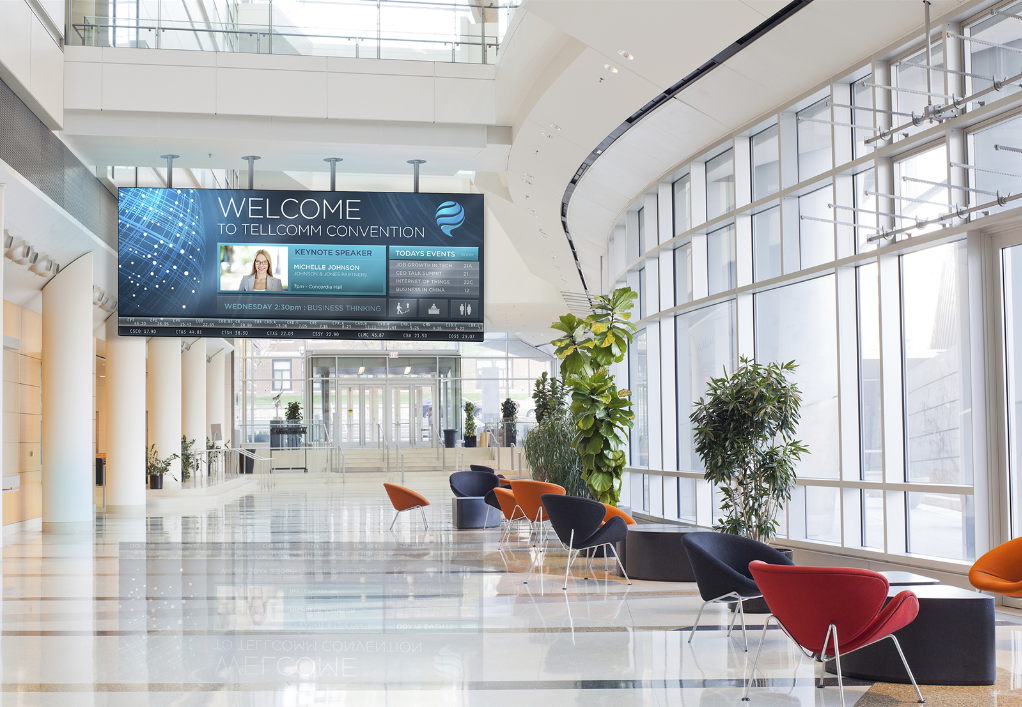 Superior Visual Performance
Mission-Critical Reliability 
Optimized For Your Unique Indoor Environment

From a partner you trust:
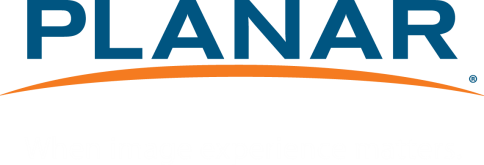 Truly Seamless, Ultra-Fine Pitch 	with Unmatched Image Quality
Black resin LEDs and MicroGrid Shader™ for deeper blacks, higher contrast and lower reflectance

Maintains color calibration even at low brightness

Excellent off-axis viewing with no color shift
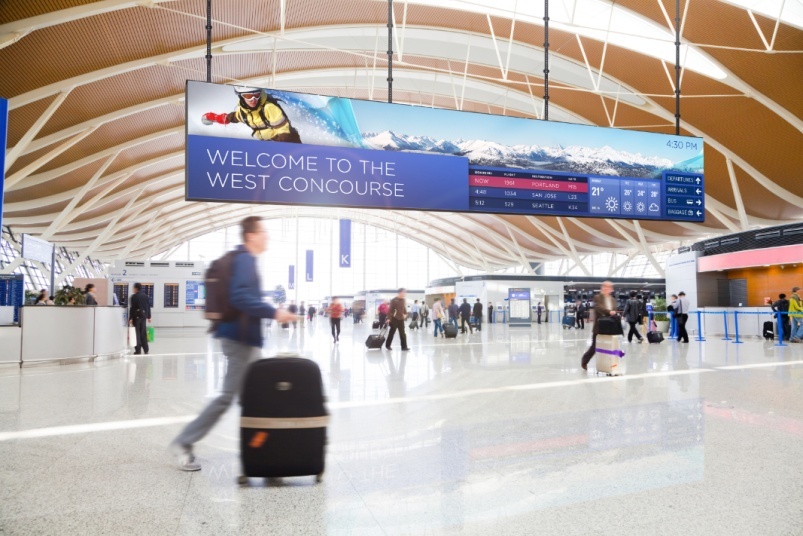 Available in 1.6, 1.9, 2.5 and 3.1mm pitches in a single architecture

Seamless bezel-free: No more seams dividing your content
DirectLight™ LED Video Wall System Components
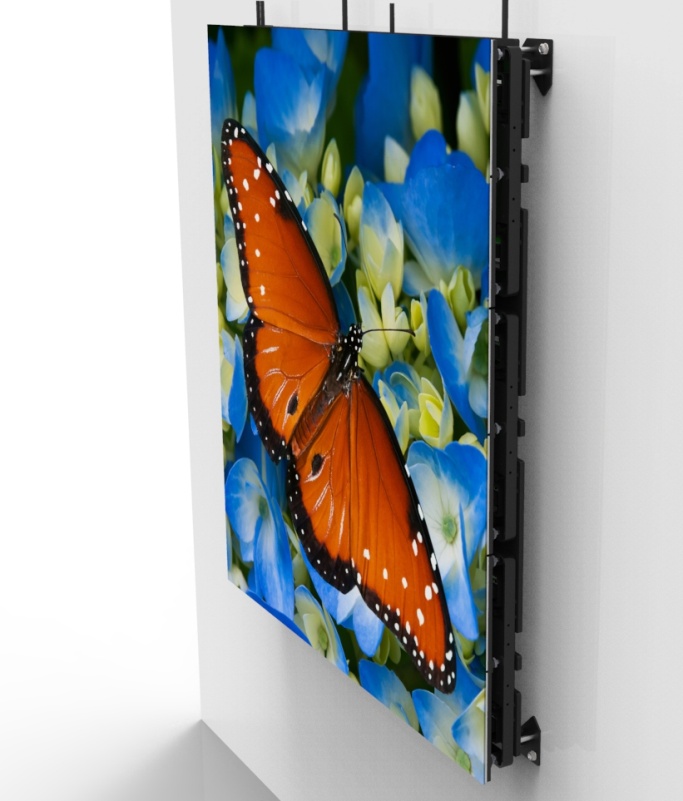 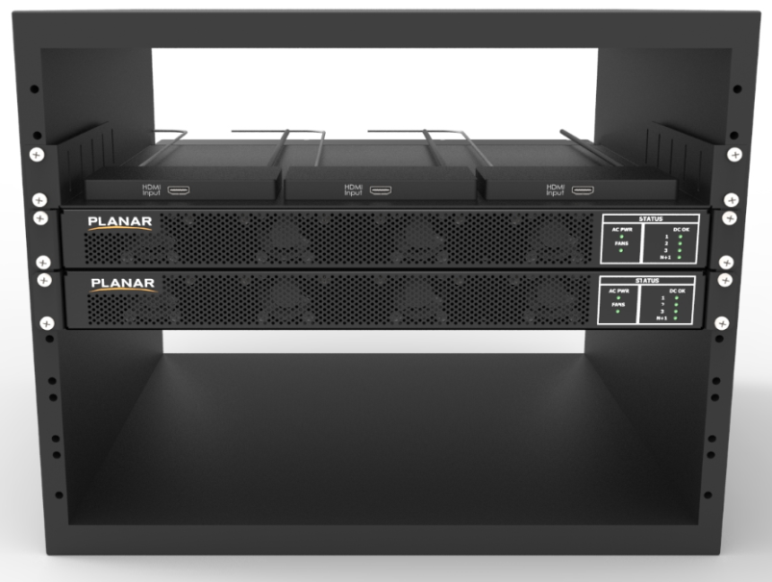 Power, Data and Control Cables
EasyAlign™ Mounting System
LED Display Modules
Power Supply Modules
Video Signal Extenders
3
2
5
1
4
Precision Alignment & Image Optimization	with Revolutionary Mounting System + Software
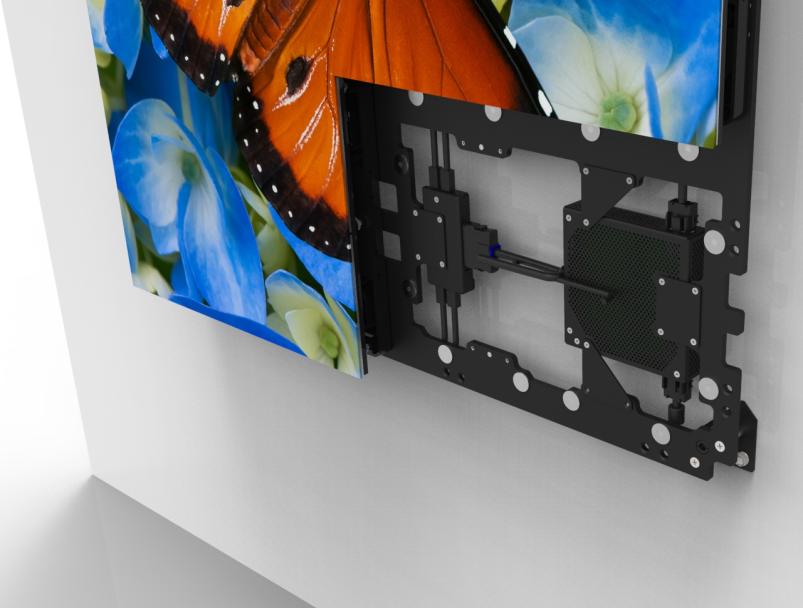 EasyAlign™ Mounting system for ultra-fine 6-axis adjustments

DirectLight™ Control Software for automated fine tune calibration
EasyAlign™ Mounting System
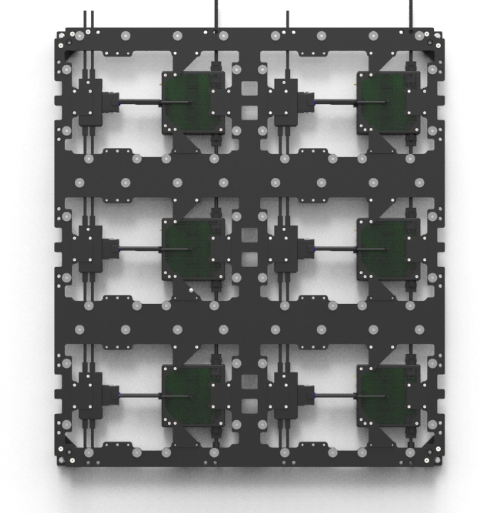 Available in:






	DirectLight™ LED Calculator
	automatically configures optimal
	combination of mounts
Shown: 2x3
Z-axis Adjustment on EasyAlign™ Mounting System
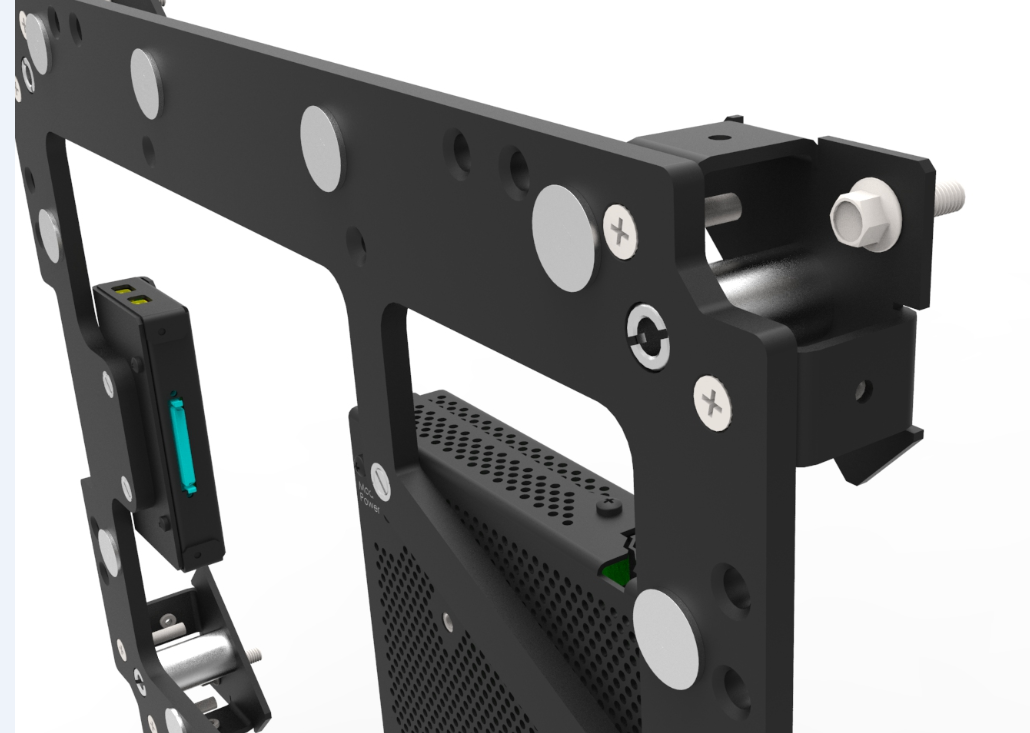 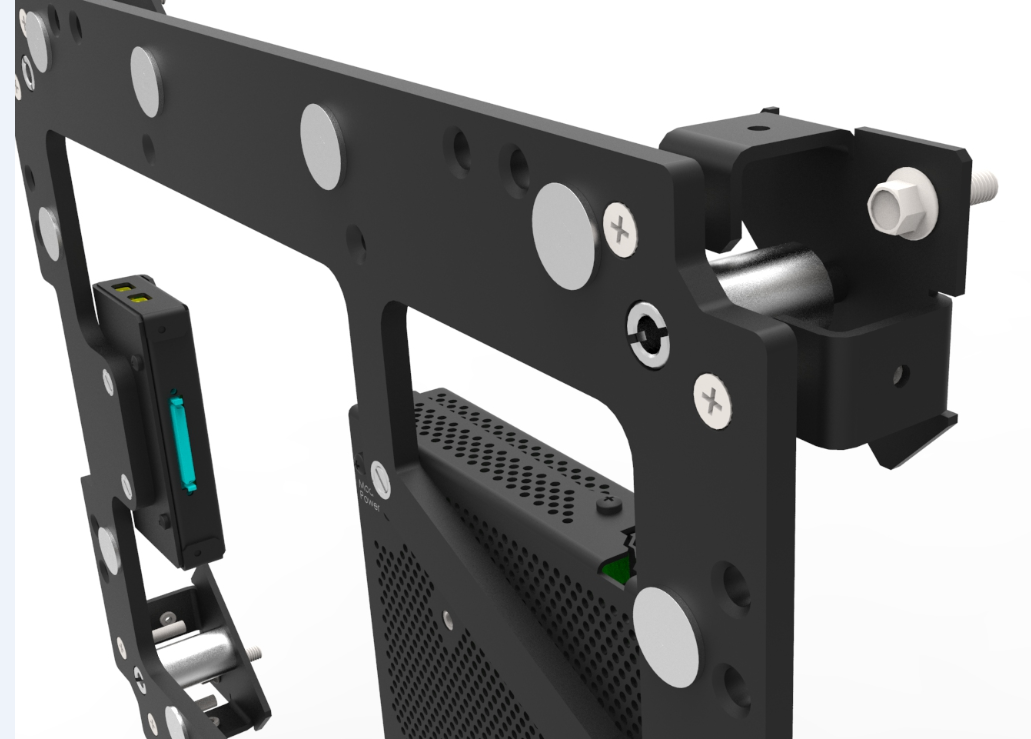 Maximum Depth:
4”/102mm
Minimum Depth:
3.5”/89mm
Attachment of LED Display Module
to EasyAlign™ Mounting System
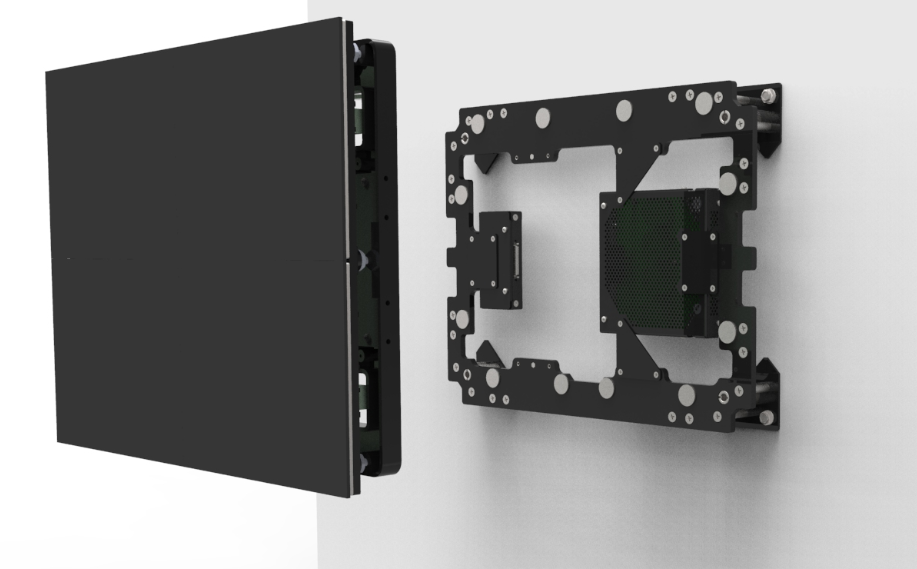 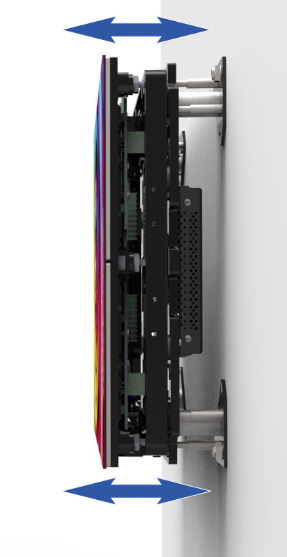 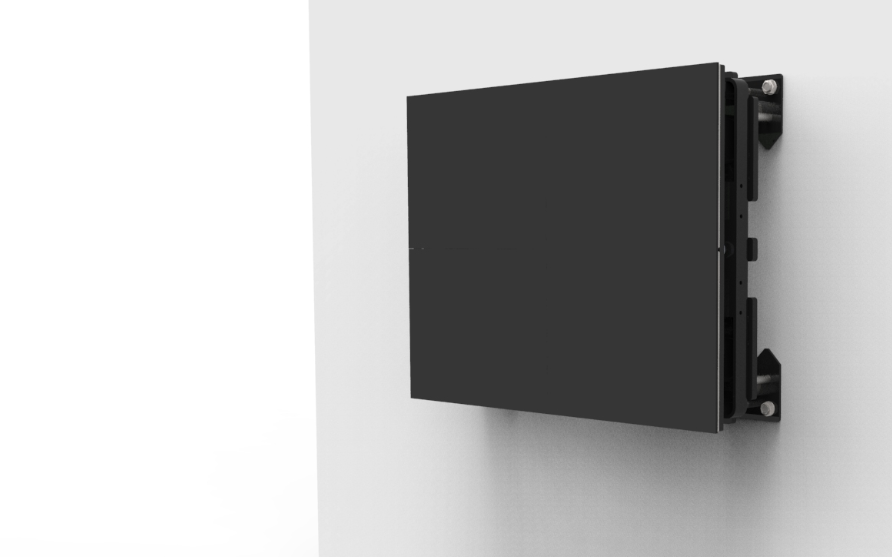 Precision Alignment
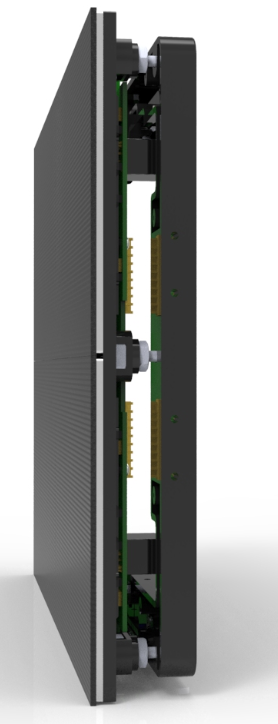 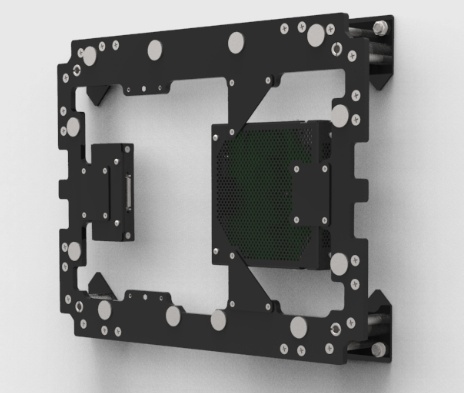 8 Z-axis adjust points on each LED Display Module with 
	magnetized adjustment tool.
Magnet pads for LED Display Module attachment
Z-axis adjust points in each corner
Z-axis Adjustment on LED Display Module
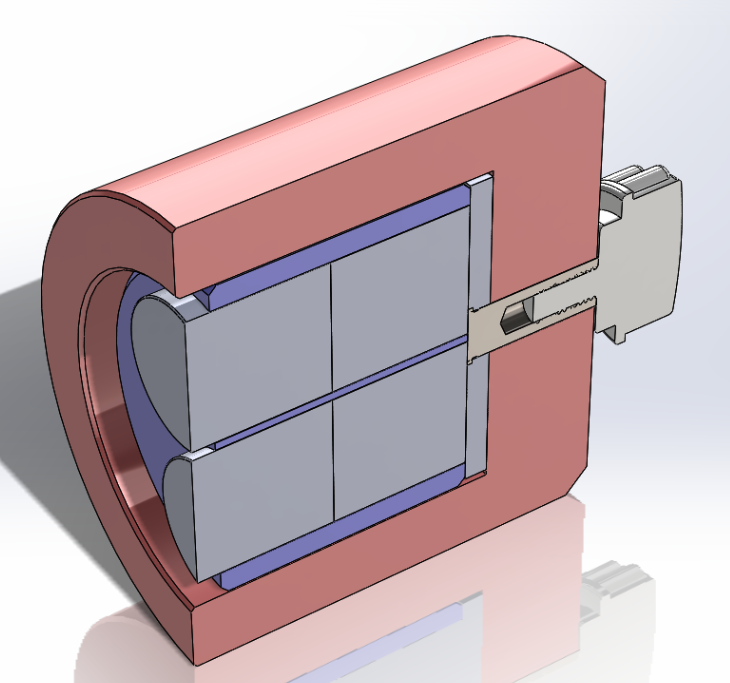 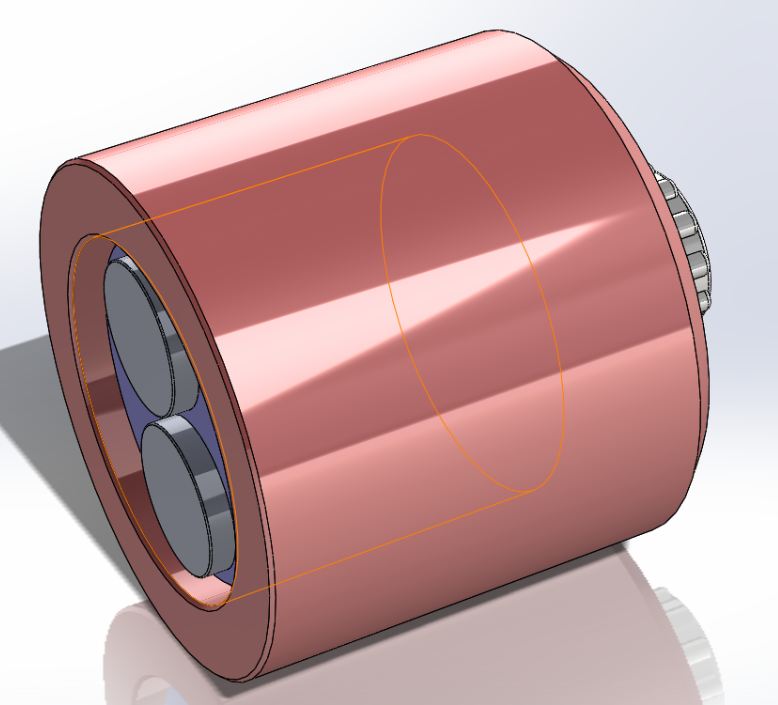 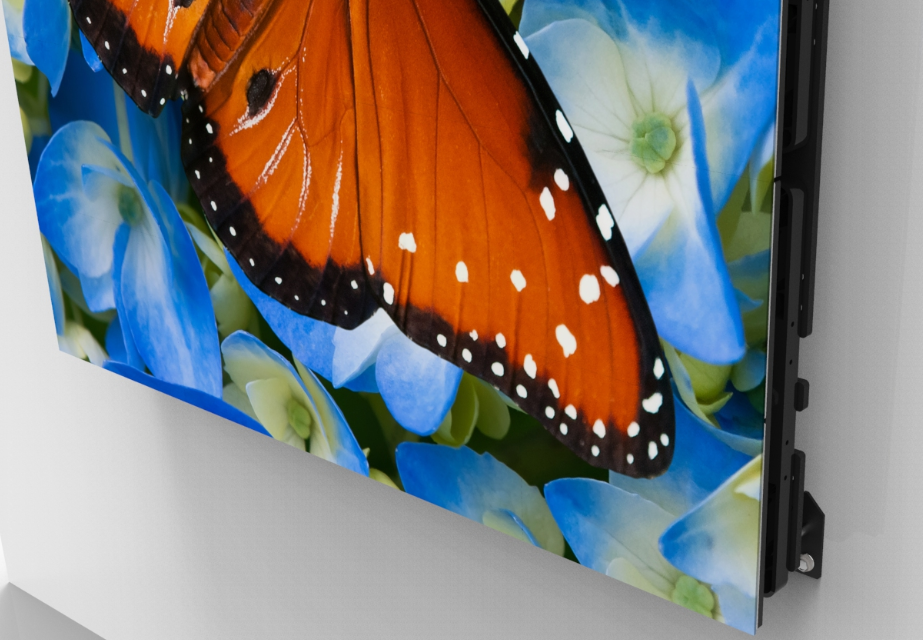 DirectLight™ Control Software
For Ultra-fine Image Optimization
Windows based app for setup and image control
Brightness control
RGB adjustment
Gamma gray scale adjustment
Color space and color temperature adjustment
Output On/Off
Electronic seam correction – per pixel control
Unique Off-Board Power Architecture	Delivers 24x7 Reliability
Centrally locate with other electronics up to 200’/61M away from the LED video wall

Easy to access location minimizes disruption at the LED video wall

Rack mounted power supply allows for efficient cooling and improved maintenance access
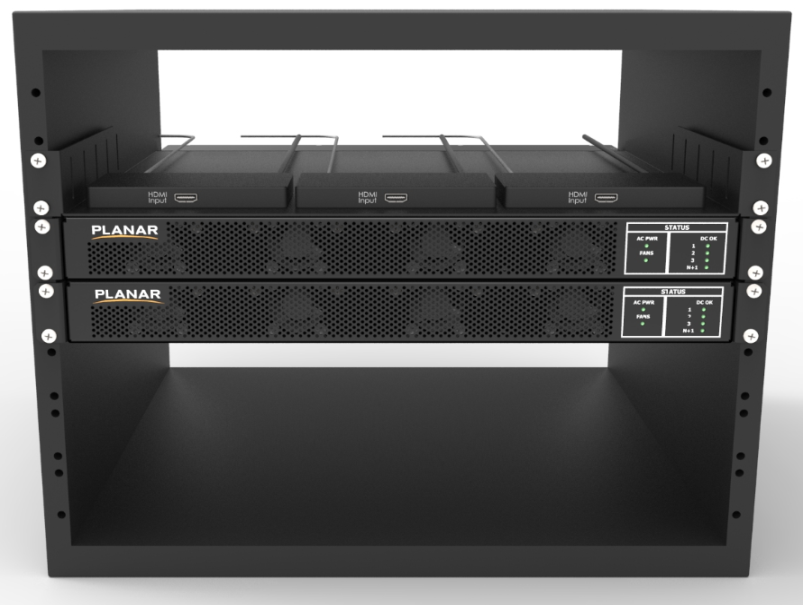 Redundant power supply, video source and cabling options available to ensure uninterrupted operation

Fiber optic and HDBaseT video extenders available
Remote Power Architecture	Improves Reliability & Improves Experience
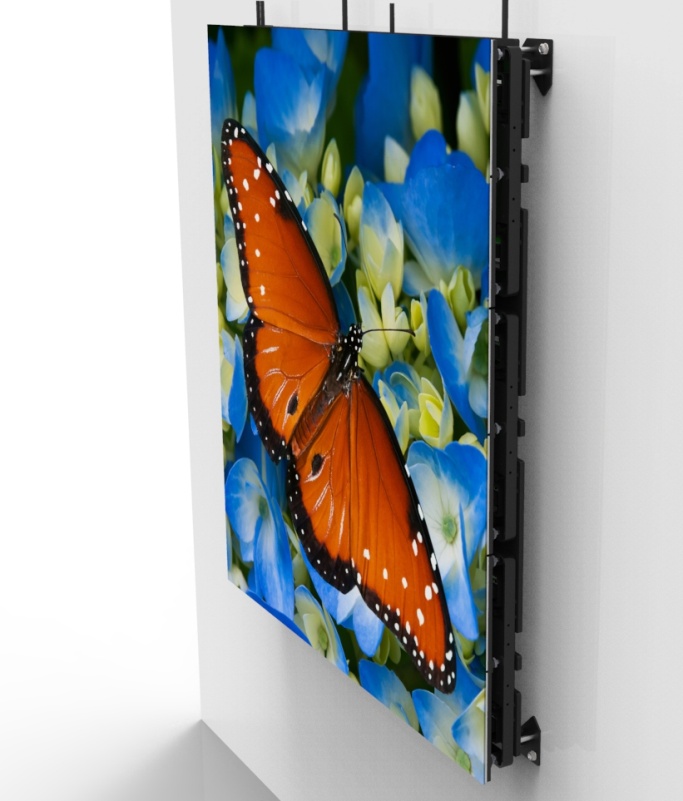 Commercial grade quality

Removes heat and complexity from behind the LED video wall

Delivers whisper quiet, fan-less operation
Simplified Installation	with Revolutionary Mounting System
Integrated power and video distribution for fewer long distance cable runs and faster installation

No AC power outlets required behind the LED video wall, reducing installation complexity
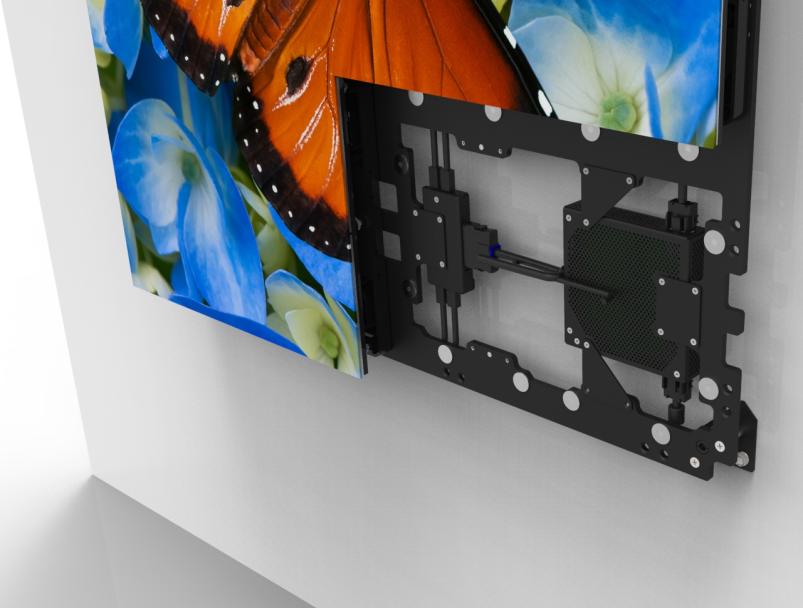 Front Serviceability  	Minimizes Downtown
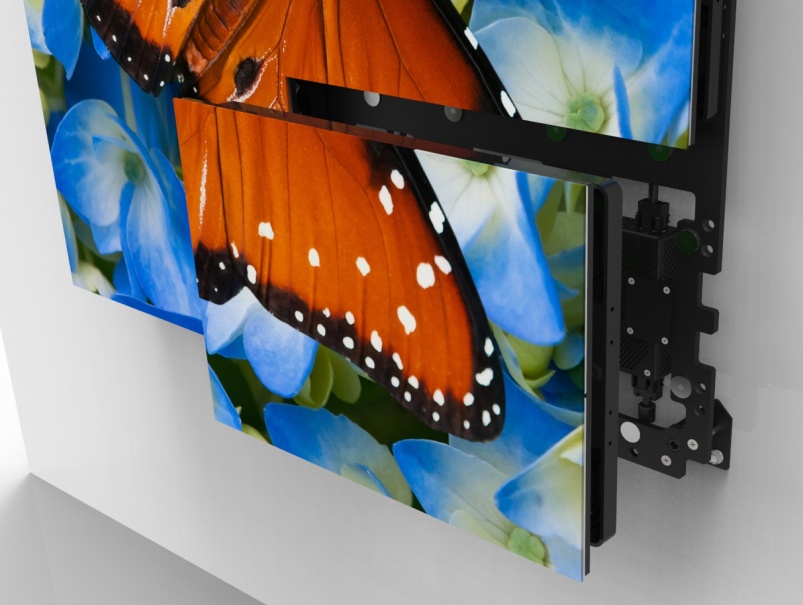 Eliminates the need for rear access , freeing valuable space

Lockable for added safety and security
Single person installation and removal of LED Display Modules

Install and remove without adjusting others on the LED video wall
Extensible to Wide Variety of Environments
Optimized for 16:9 aspect ration, 1080p & 4K formats

Wide Variety of configurations possible

Maintains color calibration even at low brightness

Excellent off-axis viewing with no color shift

Broad compatibility with leading image processing and content management systems
Thinnest direct view LED video wall available

Eliminates the need for rear access , freeing valuable space

No AC power outlets required behind the LED video wall

Delivers whisper quiet, fan-less operation
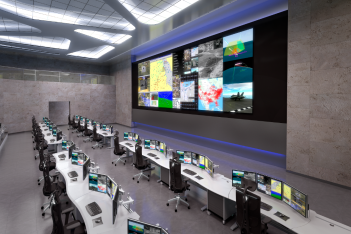 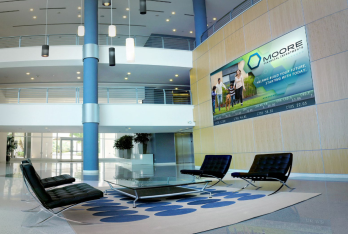 Control Room
Corporate
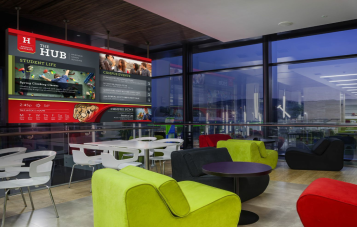 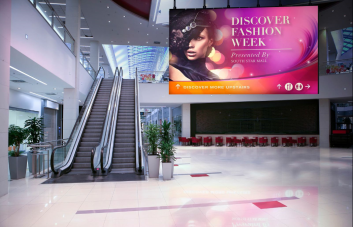 University
Public Spaces
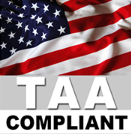 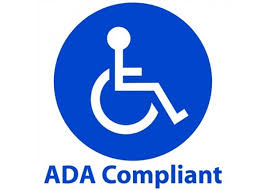 Super Slim Profile 	Ideal For Space Constrained Environments
Less than 4”/102mm  mounted depth

Americans with Disabilities Act  (ADA ) compliant

Eliminates need for recessed wall, saving time consuming building modifications
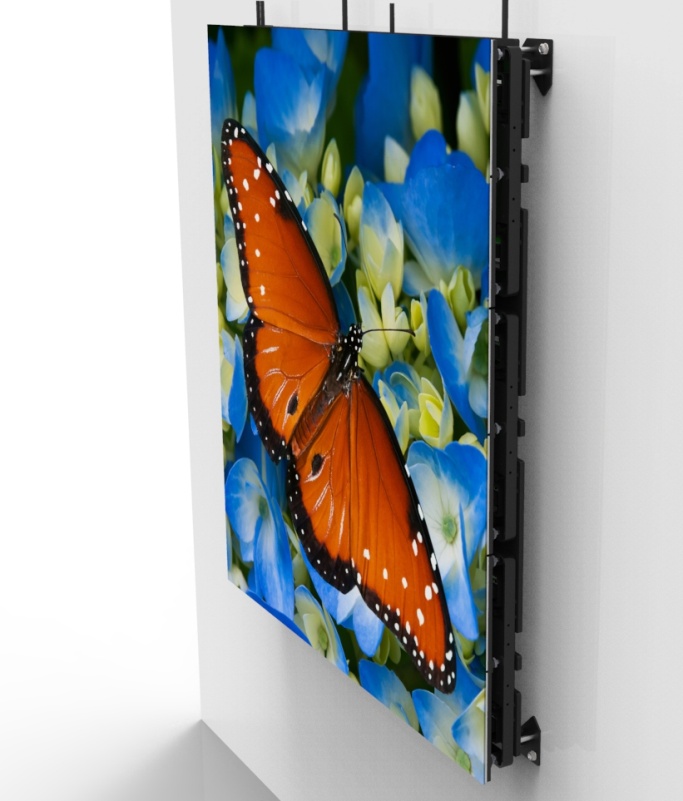 Optimized for 16:9 Aspect Ratio
11.8’/3.6M
289.1”/7.3M
8.9’/2.7M
216.8”/5.5M
5.9’/1.8M
144.5”/3.7M
3.0’/0.9M
72.3”/1.8M
5.3’  1.6M
10.5’  3.2M
15.8’  4.8M
21.0’   6.4M
Wide Variety of Configurations Possible
Via EasyAlign™ Mounting System
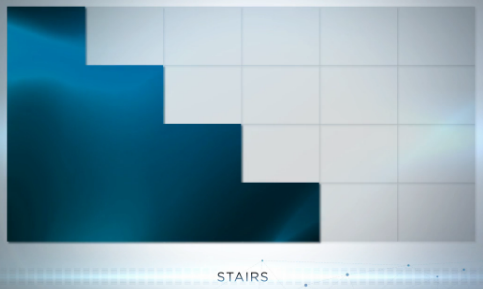 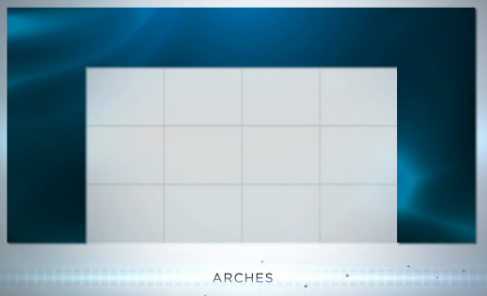 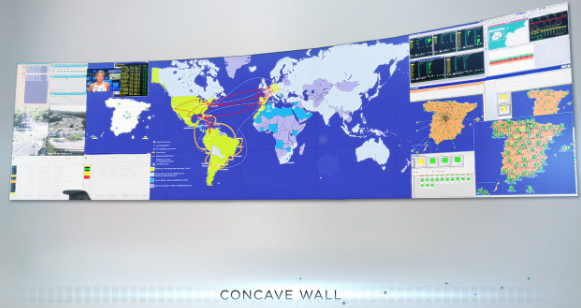 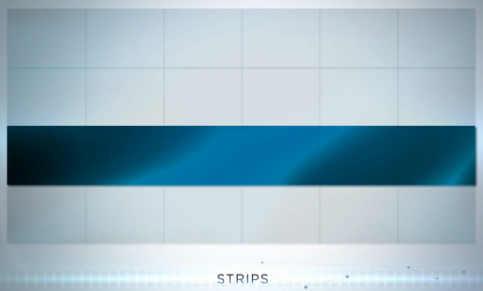 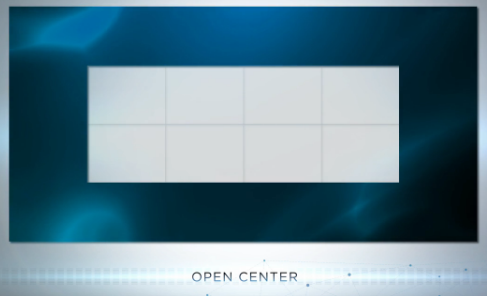 Concave, curved, floor standing and hanging enabled via 3rd party mounting structures
Image Processing & Content Management
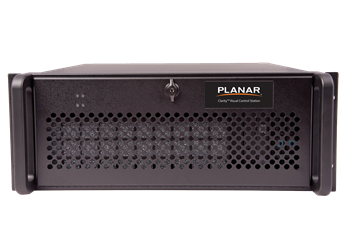 Broad compatibility with leading image processing and content management systems such as Clarity™ Visual Control Station (VSC)

Clarity Visual Control Station (VCS)
Flexible and easy-to-use video wall controller 
All-in-one hardware and software solution
Drives video walls of up to 40 high resolution displays
Locally or remotely controlled
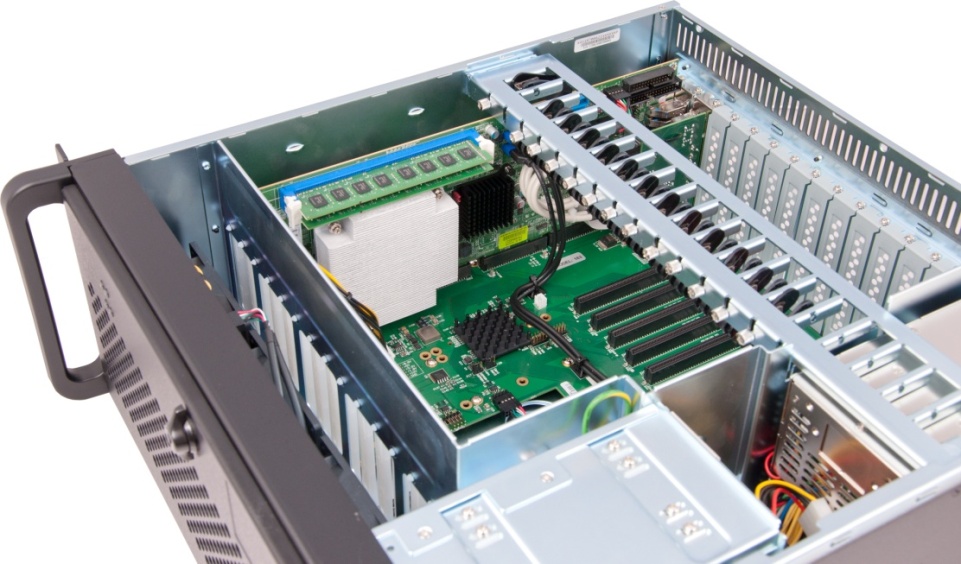 Targeted Applications
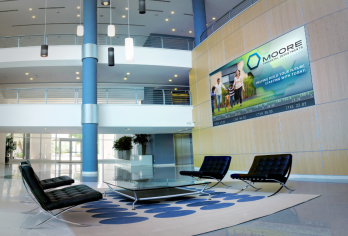 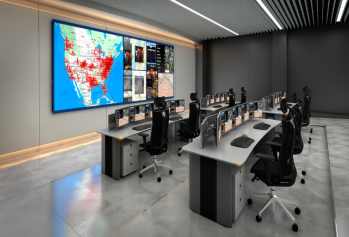 Fixed Installation, Indoor
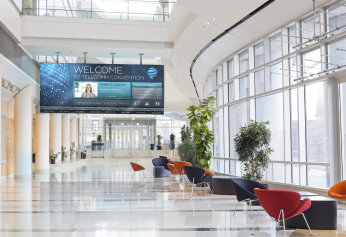 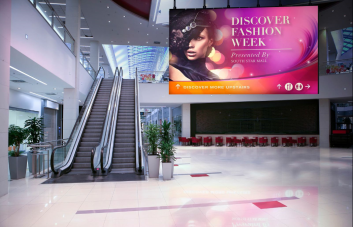 Public Areas
Retail
Corporate Lobby &  Common Areas
Atrium & Architectural
Museum
University
Control Room
Broadcast On-Air
Presentation & Decision Room
Auditorium
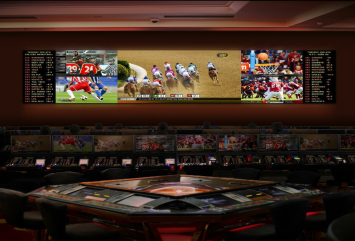 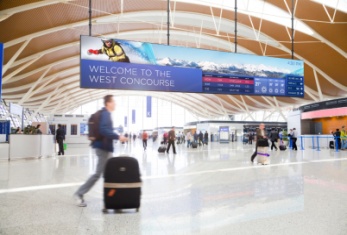 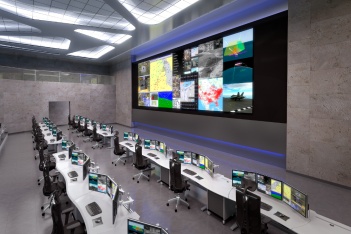 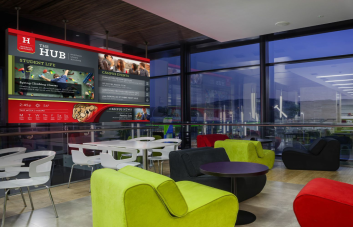 Clarity™ Matrix G2 Overview
DirectLight™ LED Video Wall System
Family of Best-in-Class DV LED Video Walls for Digital Signage & Control Rooms
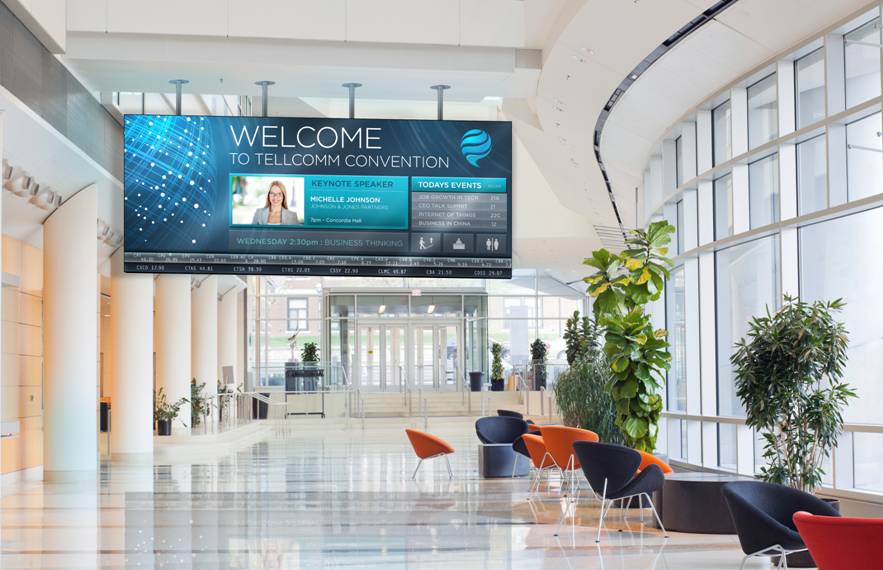 Superior Visual Performance
Mission-Critical Reliability 
Optimized For Your Unique Indoor Environment

From a partner you trust:
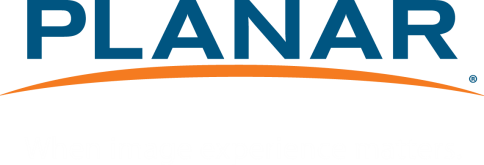 Thank you!